MateChat基于DevUI的前端智能化交互探索和实践
王亚举
华为云前端架构师
DevUI开源项目负责人
wangyaju@huawei.com
CONTENTS
目录
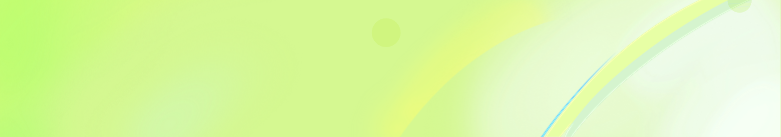 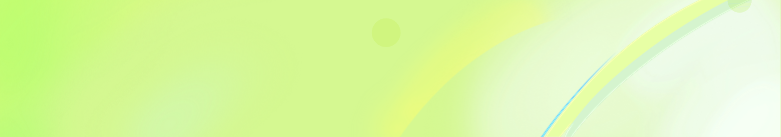 MateChat交互和框架设计
DevUI智能化交互探索
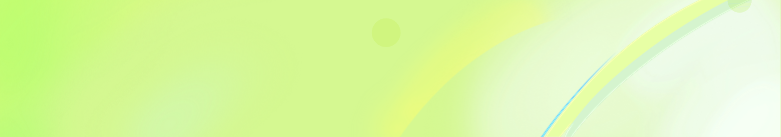 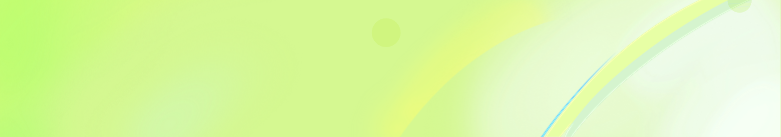 MateChat在华为落地实践
开源计划
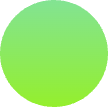 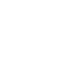 DevUI智能化交互探索
DevUI开源项目介绍
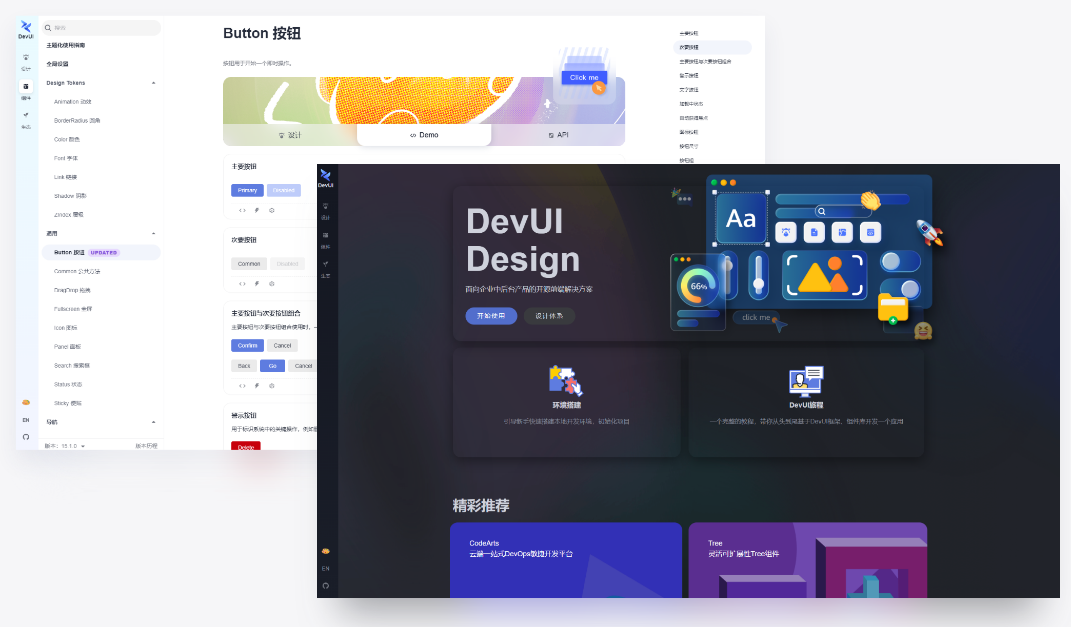 DevUI是一套面向工具领域的开源前端解决方案，设计价值观基于高效、开放、可信、乐趣四种自然与人文相结合的理念，旨在为开发者提供标准设计体系，满足各类落地场景，是一款企业级开箱即用的产品。服务于内外部研发工100+产品以及华为云CodeArts、开源代码托管平台GitCode等产品。
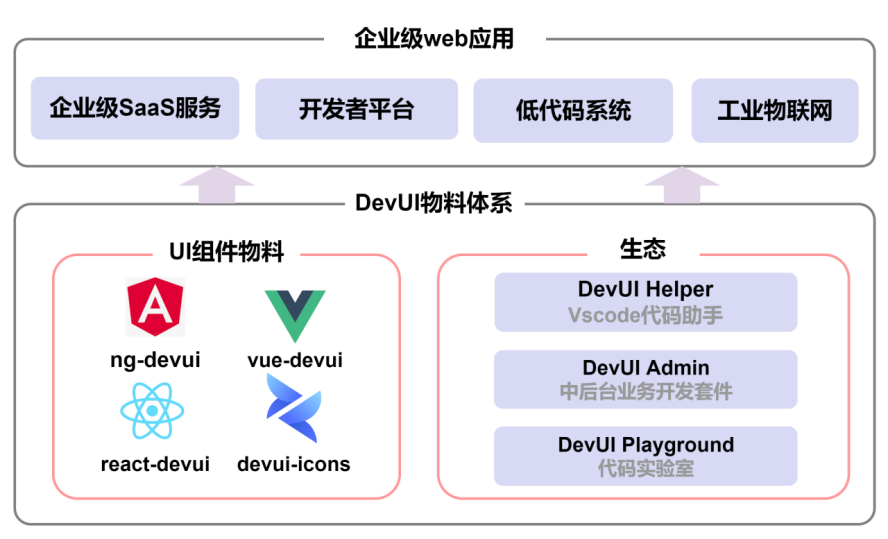 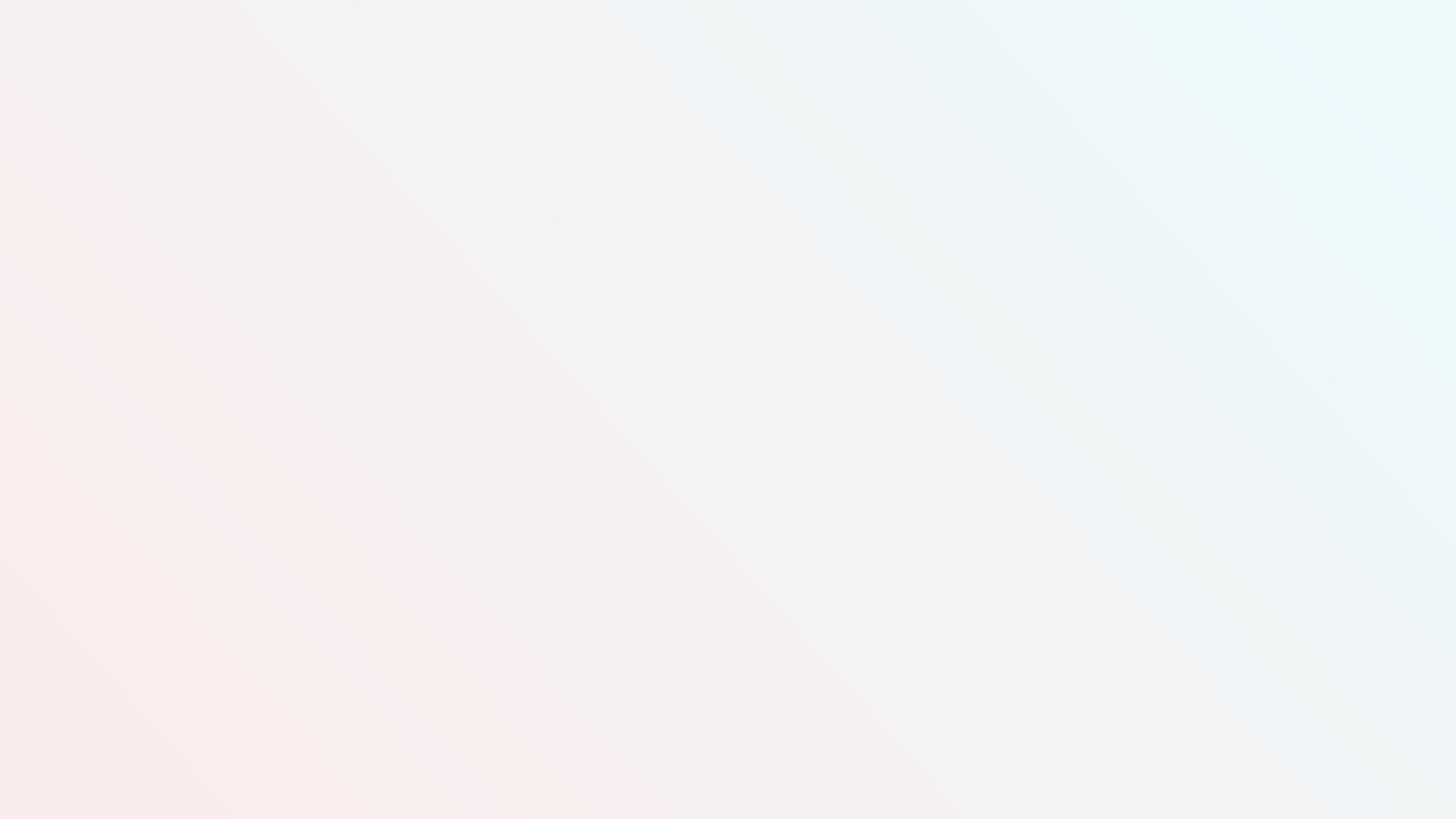 产品交互趋势变化
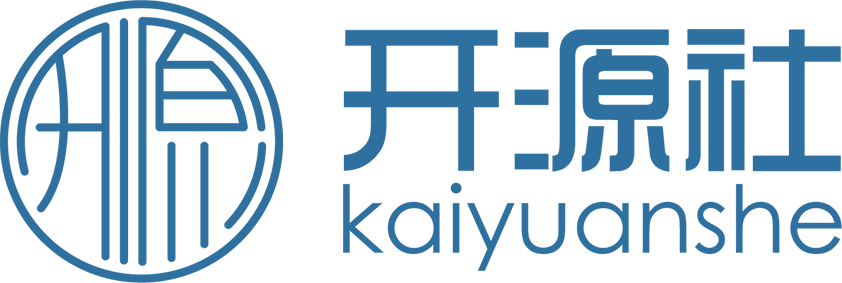 命令
意图
要什么
做什么
研发软件智能化诉求
需求管理
开发调试
帮助文档
软件质量、开发效率等依赖开发者个体能力和团队协作复杂度
根据场景上下文查阅案例、帮助文档

根据错误信息推荐解决方案等
智能分析和定义系统需求

需求文档和场景用例自动生成
代码续写、代码生成、代码解释、智能调试

UT测试用例自动生成
理解用户意图，提供更智能、更高效的开发作业体验
研发软件全链路智能化改造
DEV
Runtime & OPS
版本规划
需求分析与设计
代码仓管理
部署与发布
托管与运维
编译构建
AI辅助
AI辅助
项目管理
需求分析与评审
流水线编排与运行
应用托管
全码开发
包管理
AI辅助
AI辅助
AI辅助
AI辅助
应用发布与升级
测试执行
代码检视合入
需求管理
架构&服务设计
应用运维
AI辅助
AI辅助
AI辅助
AI辅助
AI辅助
低码开发
测试计划与设计
环境规划
AI辅助
AI辅助
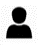 需求&设计
运维&运营
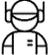 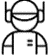 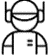 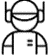 开发&验证
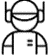 发布&部署
CI&CD
手工控制
辅助决策
DevUI智能化交互方案-MateChat
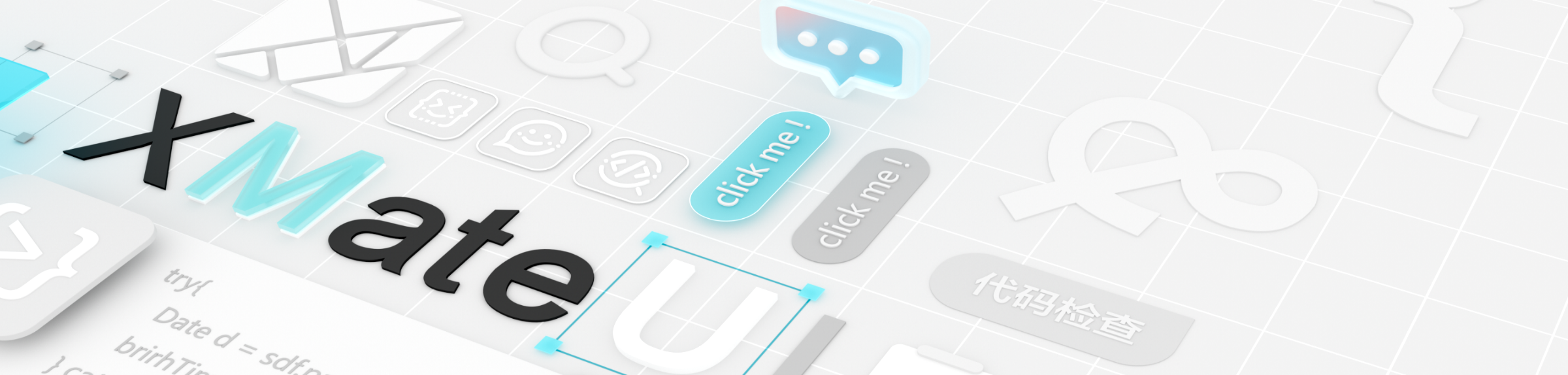 MateChat
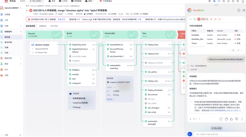 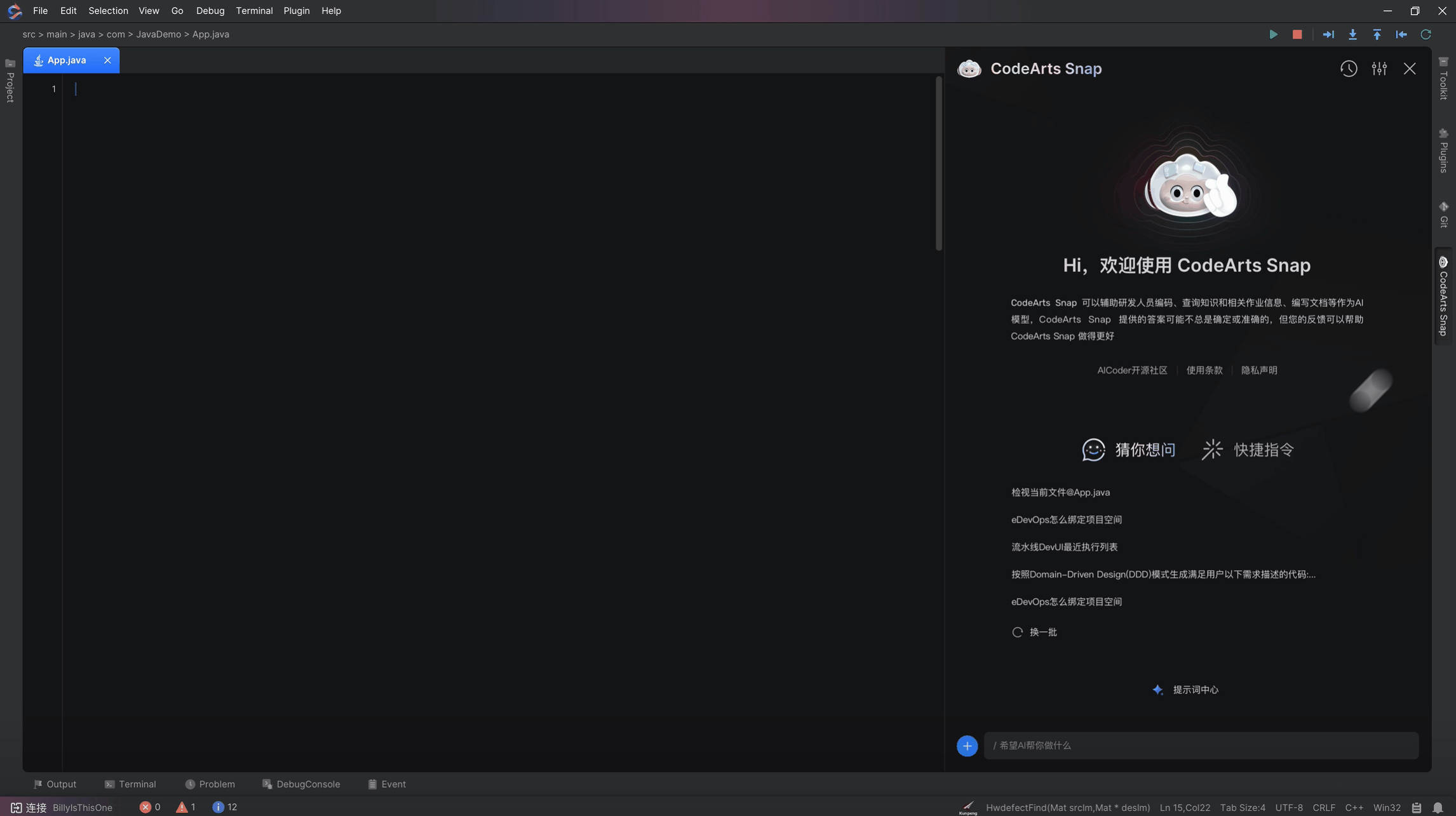 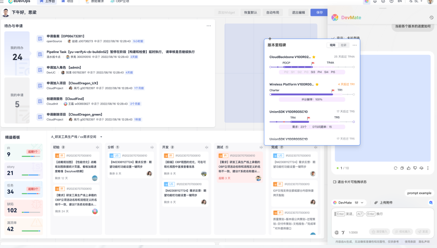 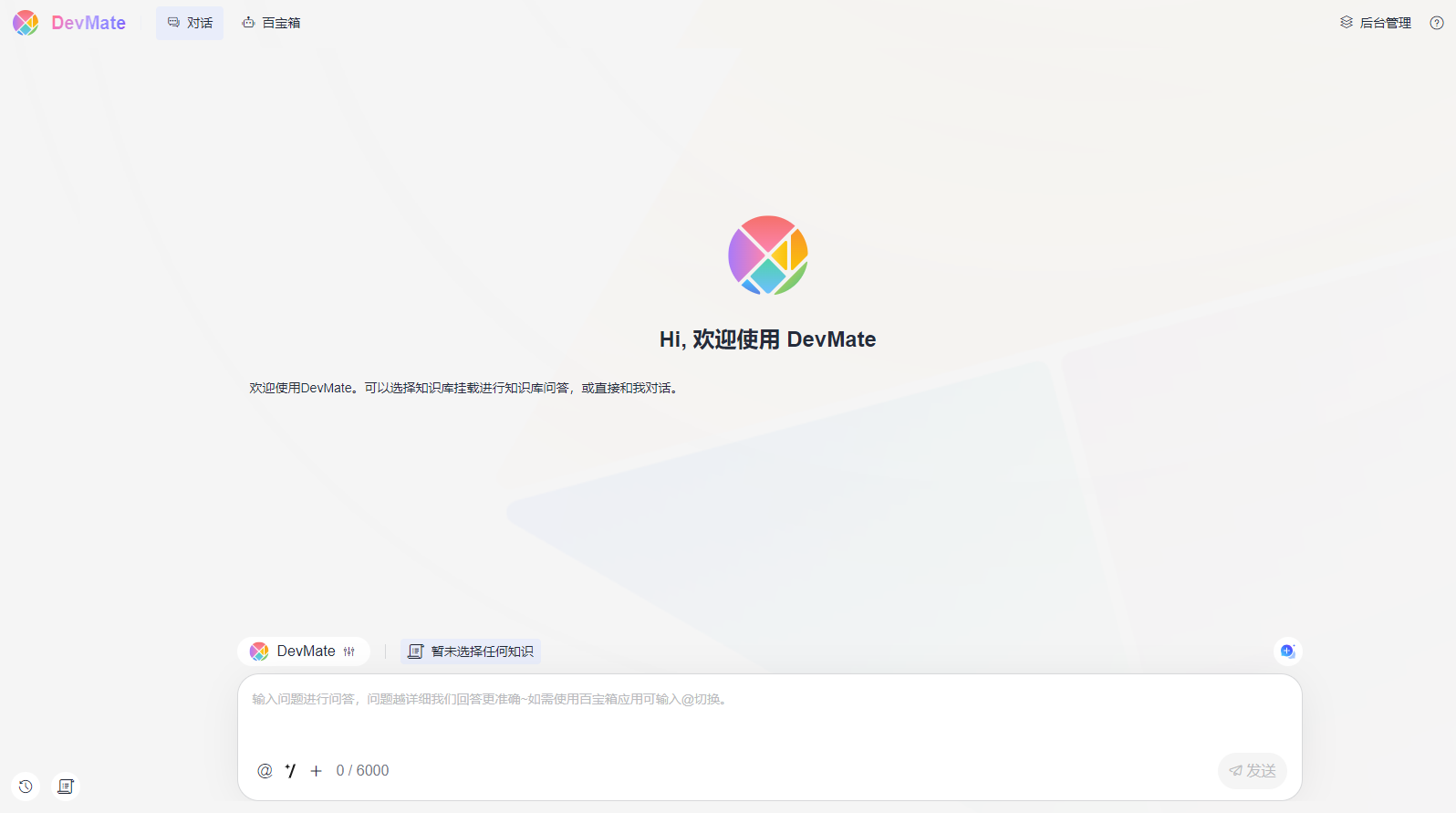 工作台类场景
工具类场景
独立应用场景
IDE类场景
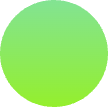 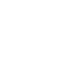 MateChat交互和框架设计
MateChat交互设计概览
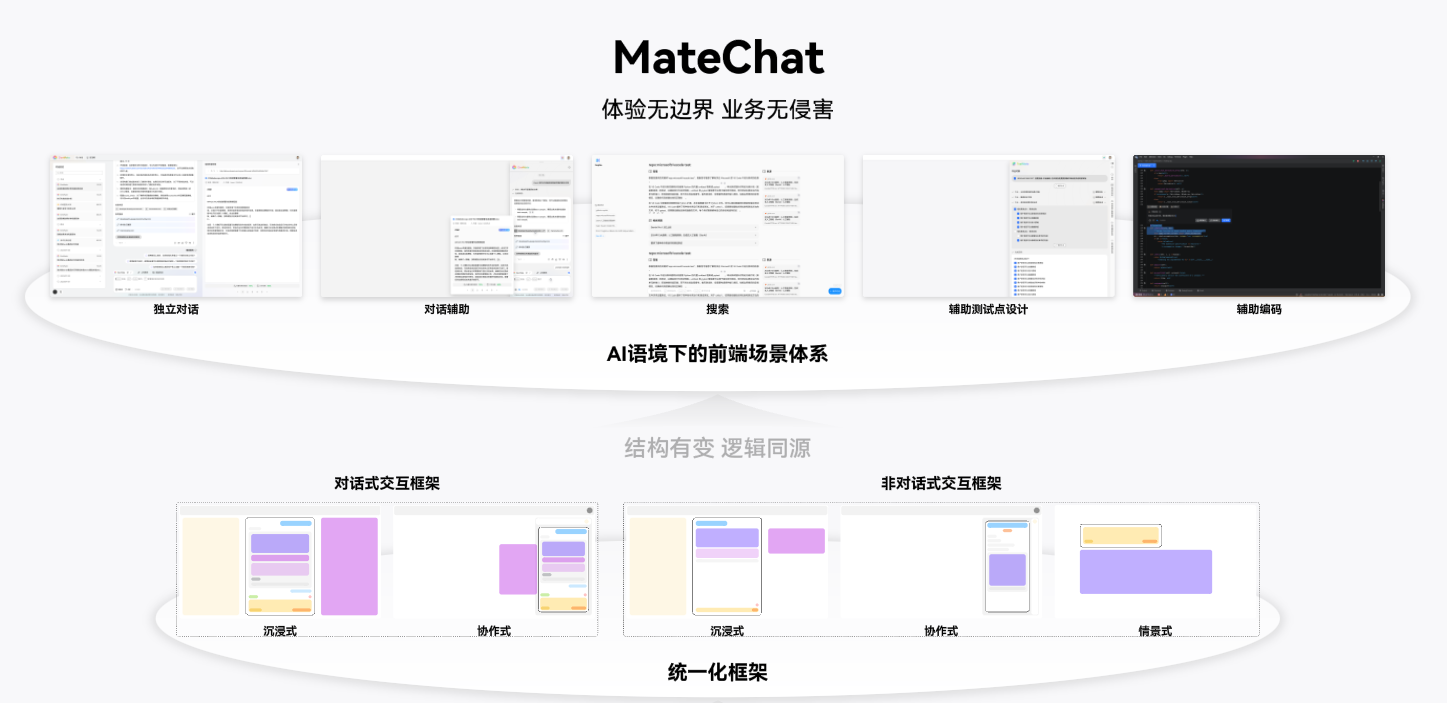 MateChat多形态交互设计
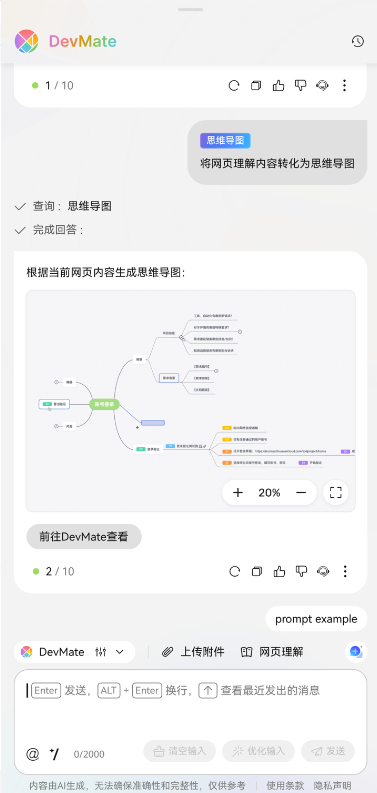 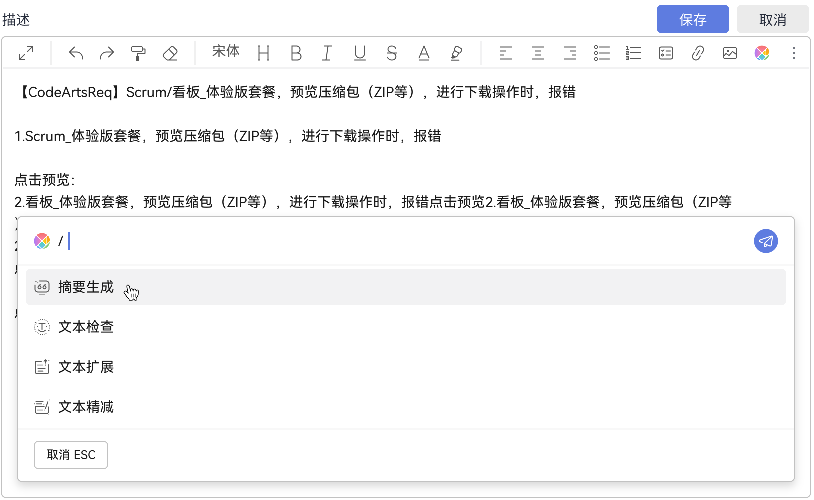 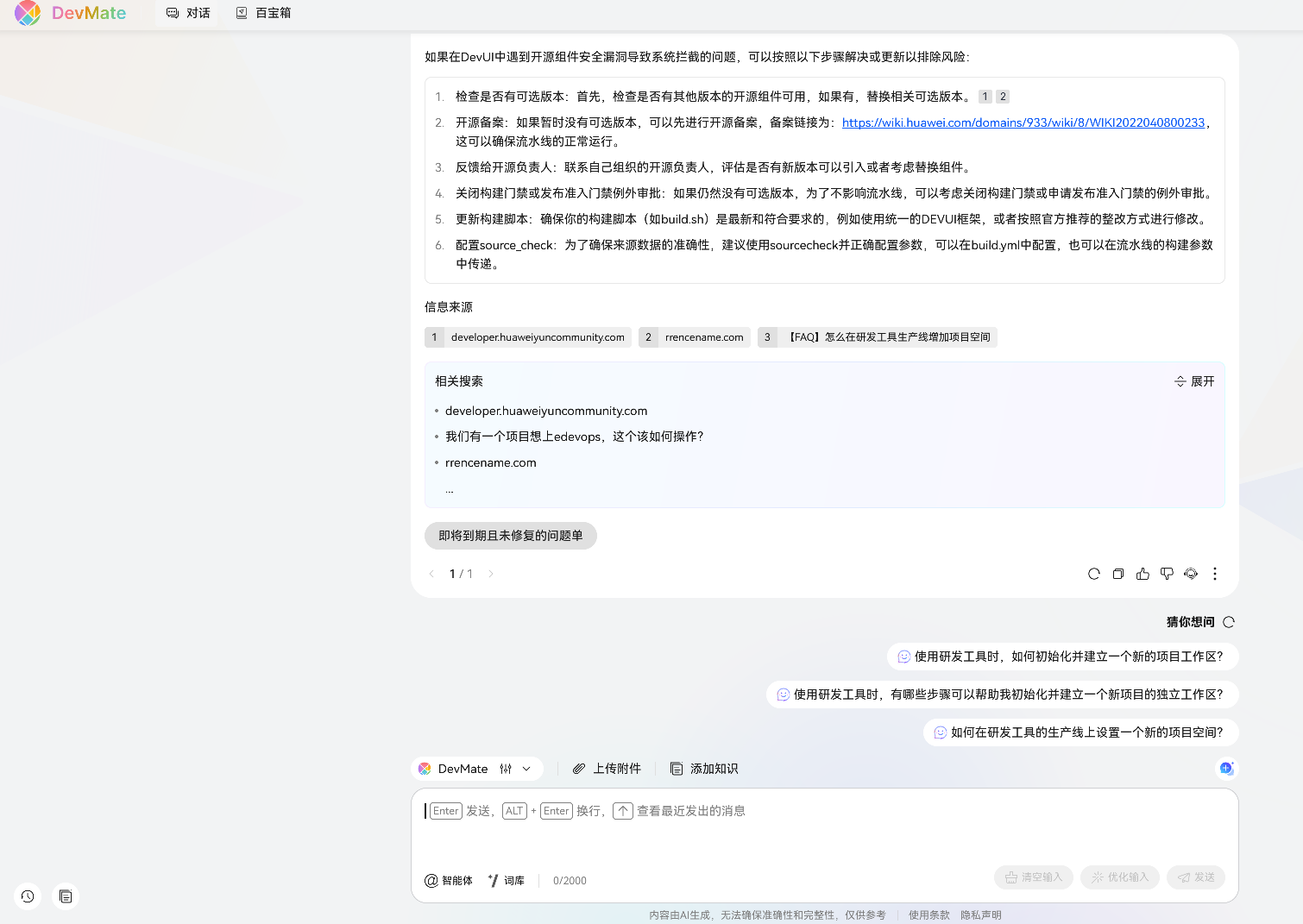 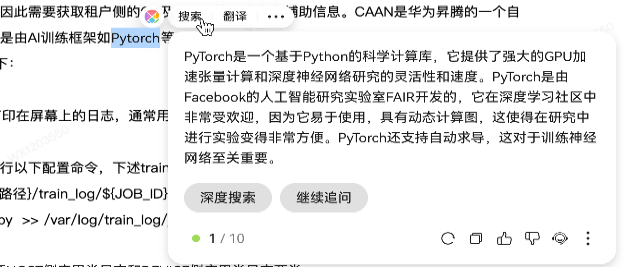 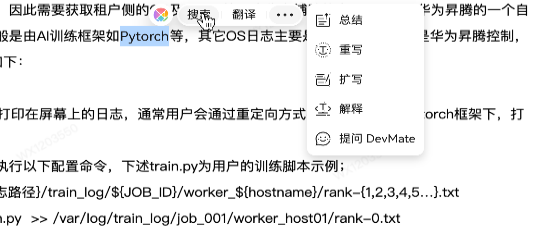 情景式
沉浸式
协作式
MateChat前端框架设计
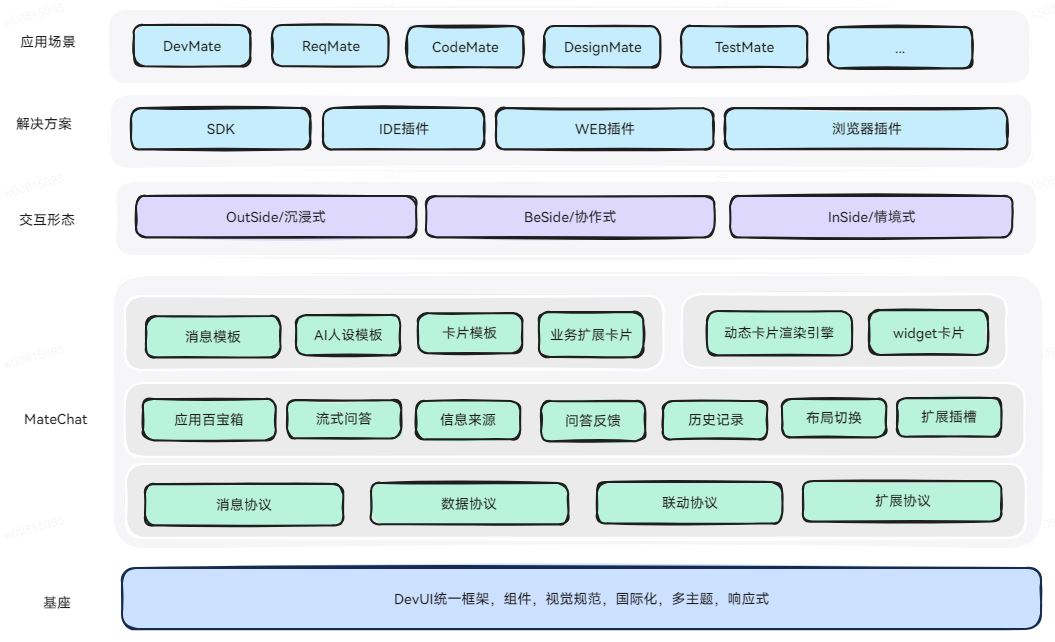 如何使用
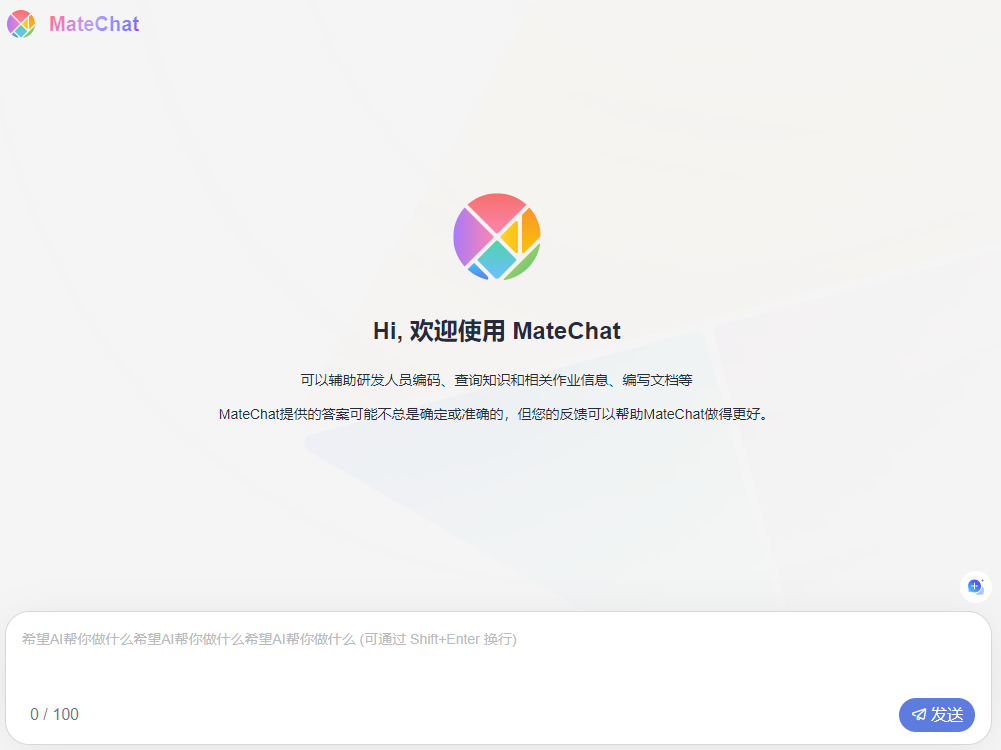 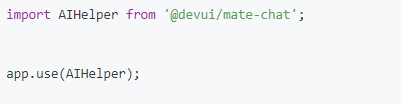 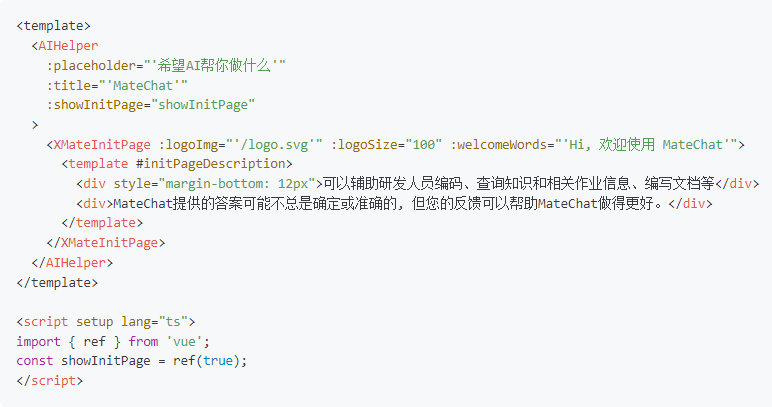 MateChat消息协议
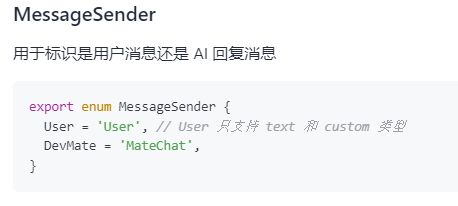 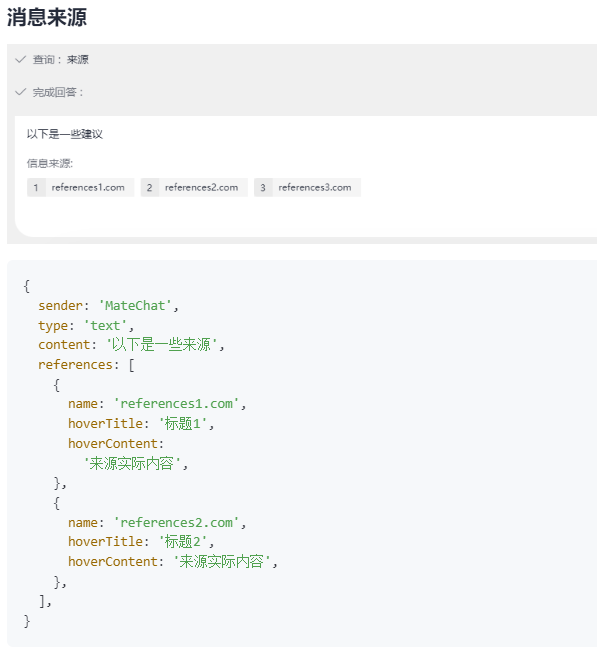 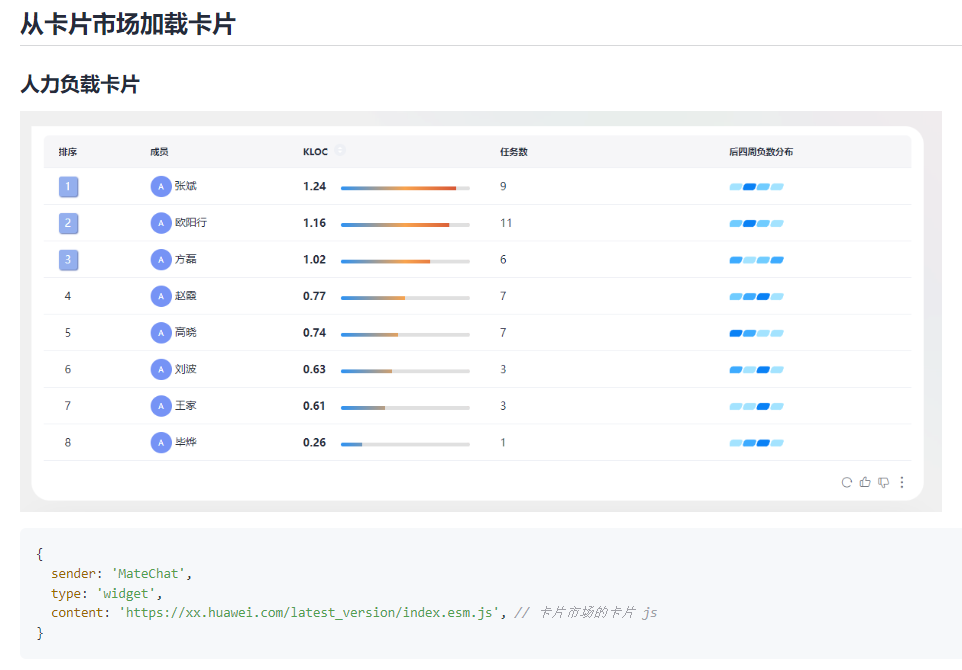 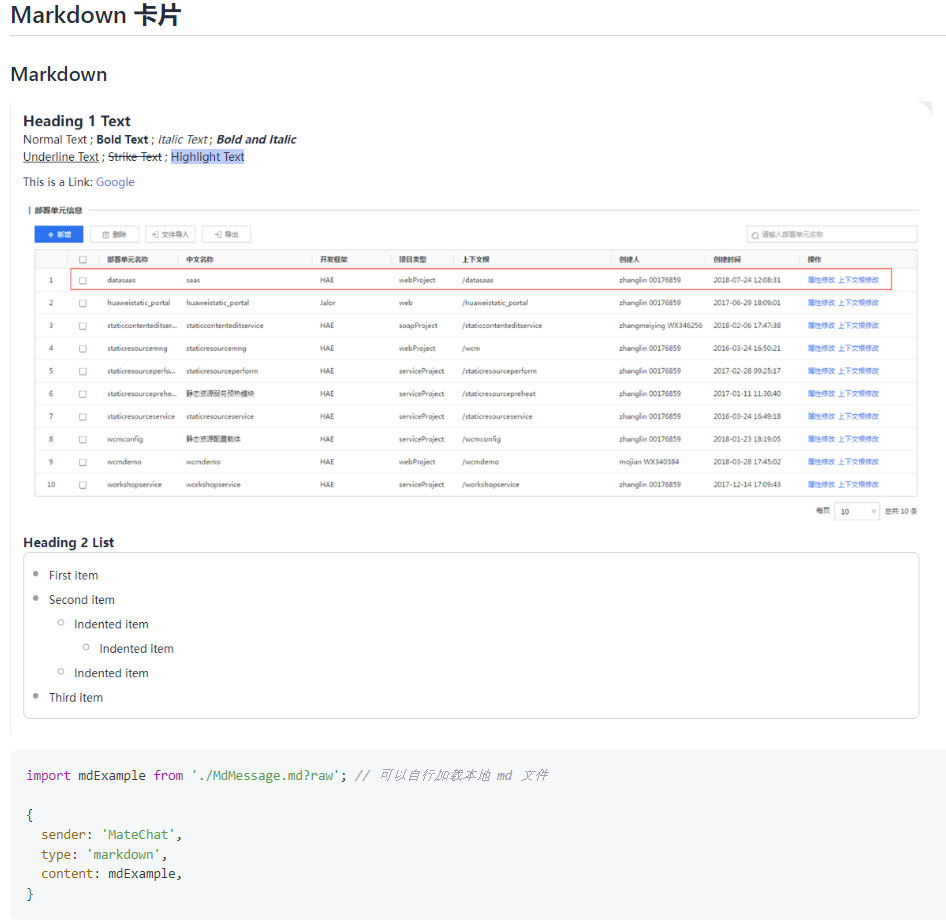 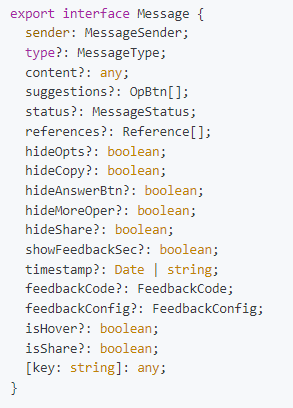 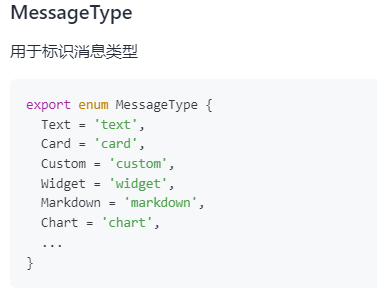 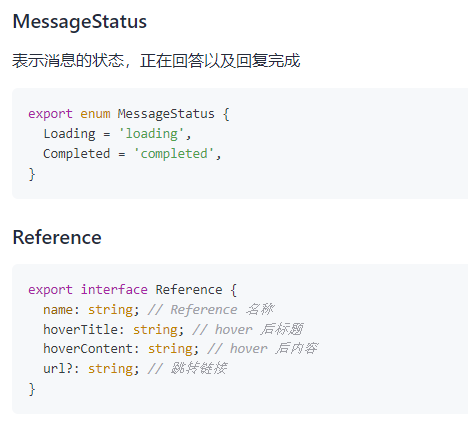 MateChat多主题支持
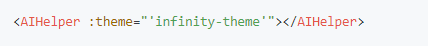 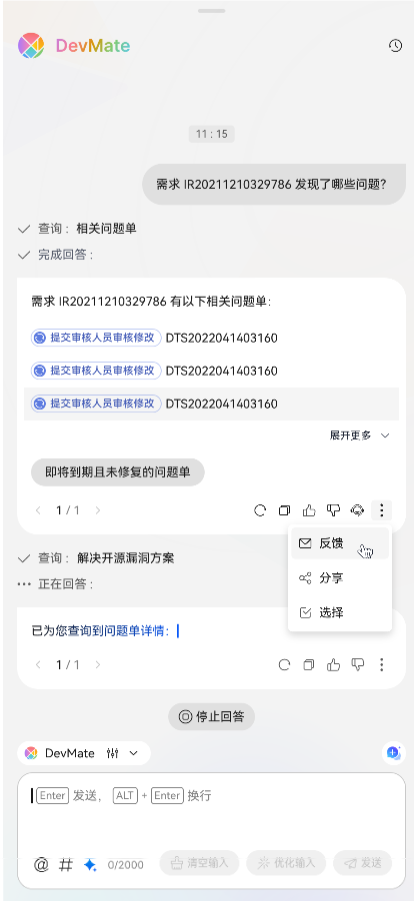 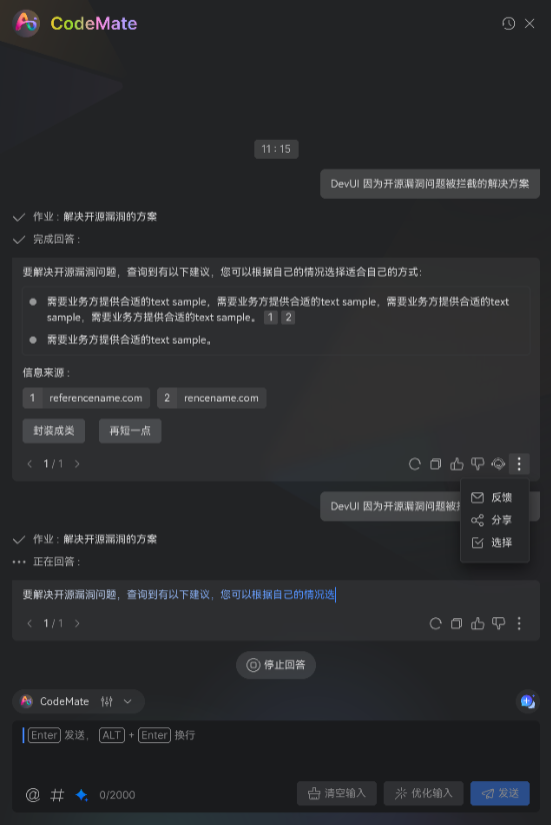 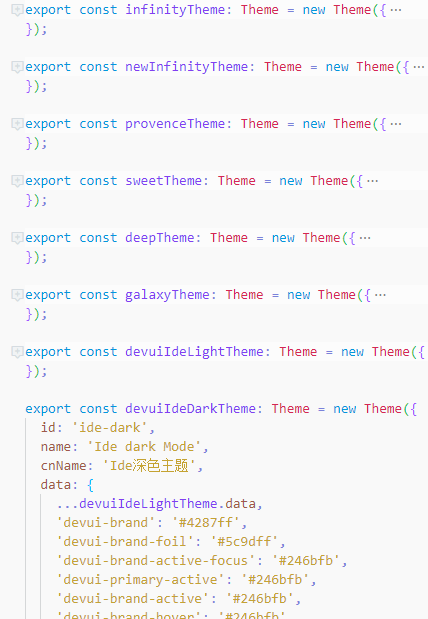 MateChat扩展插槽
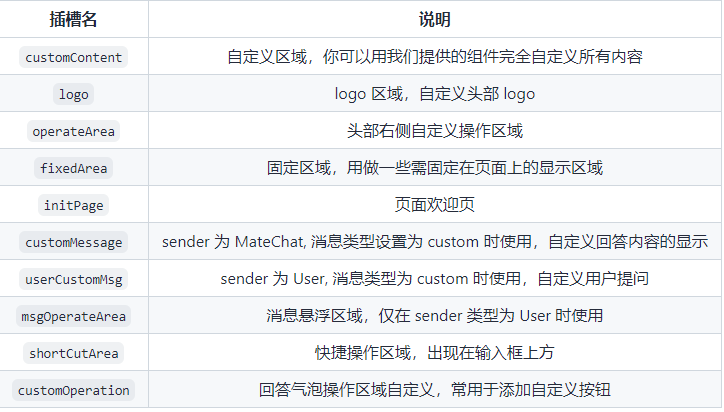 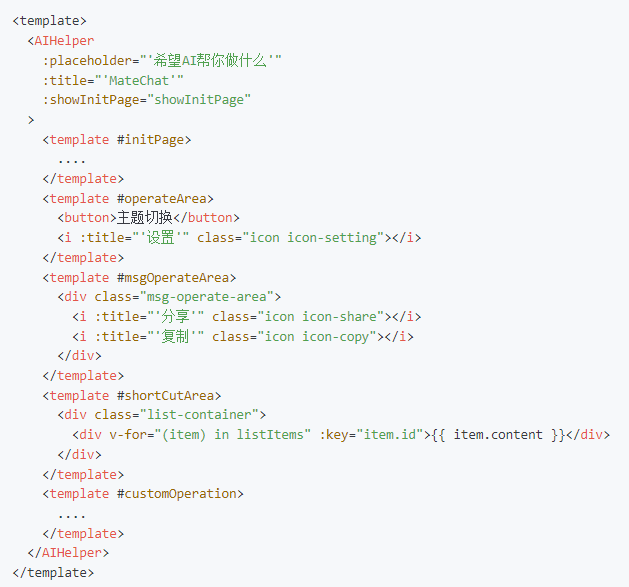 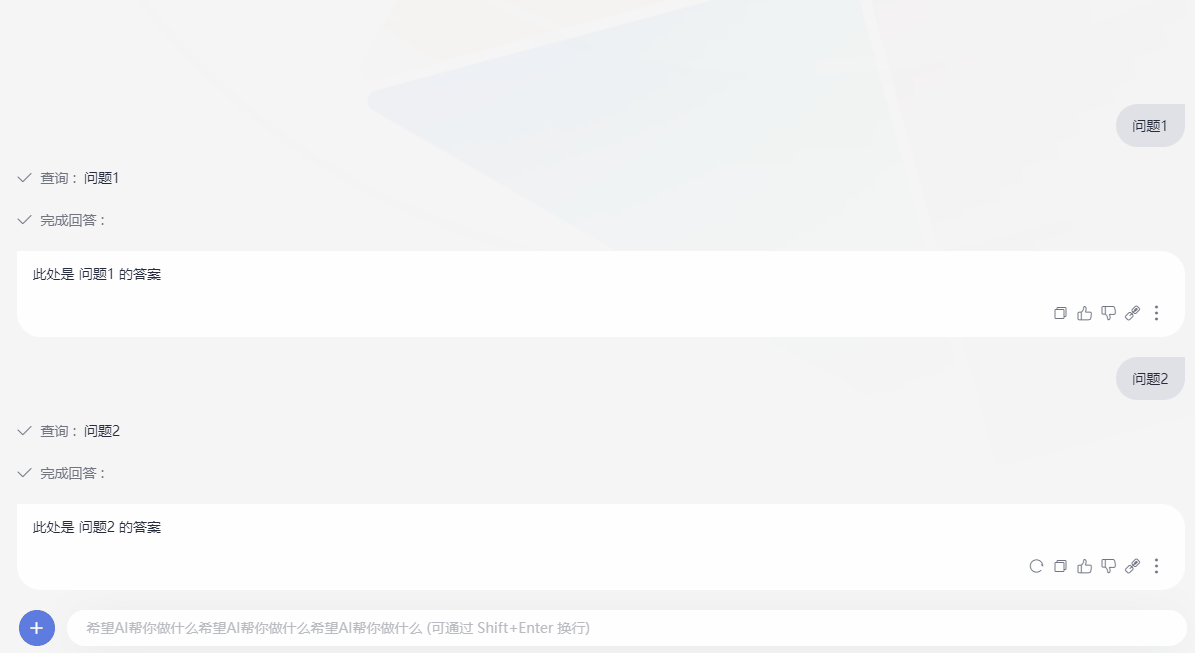 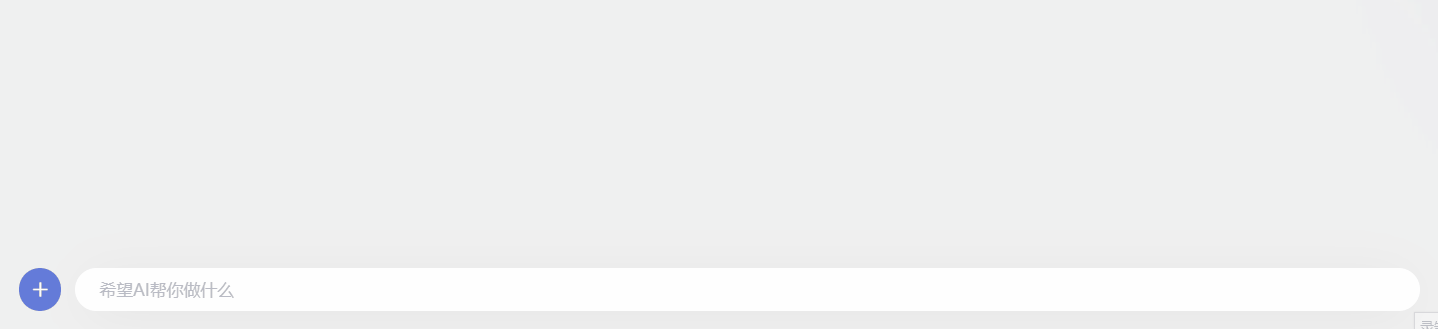 MateChat场景化搭建
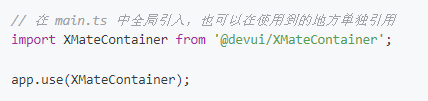 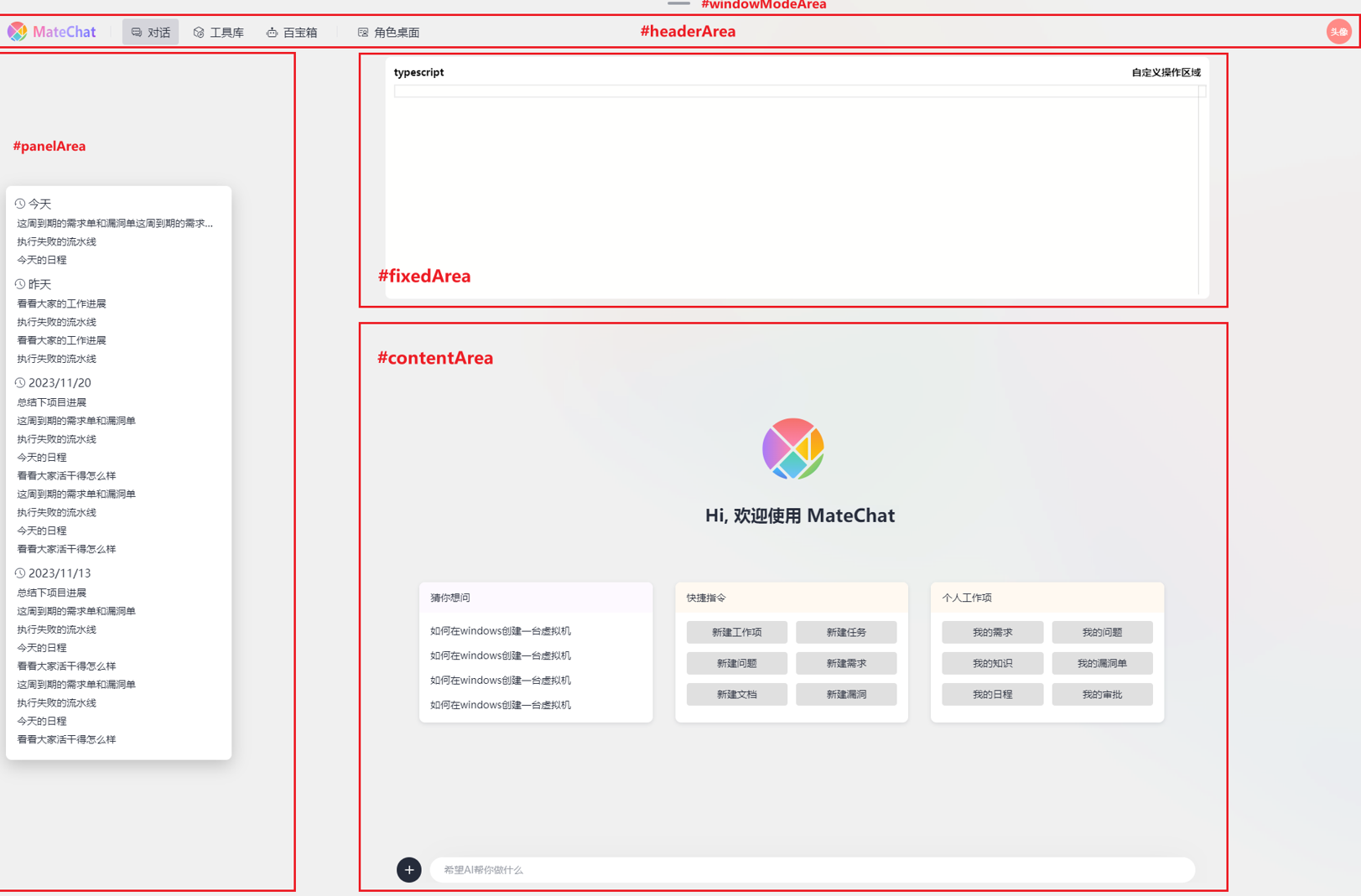 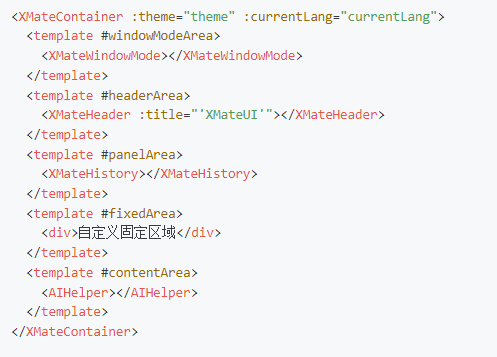 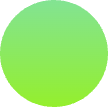 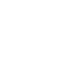 MateChat在华为落地实践
CodeMate编码助手
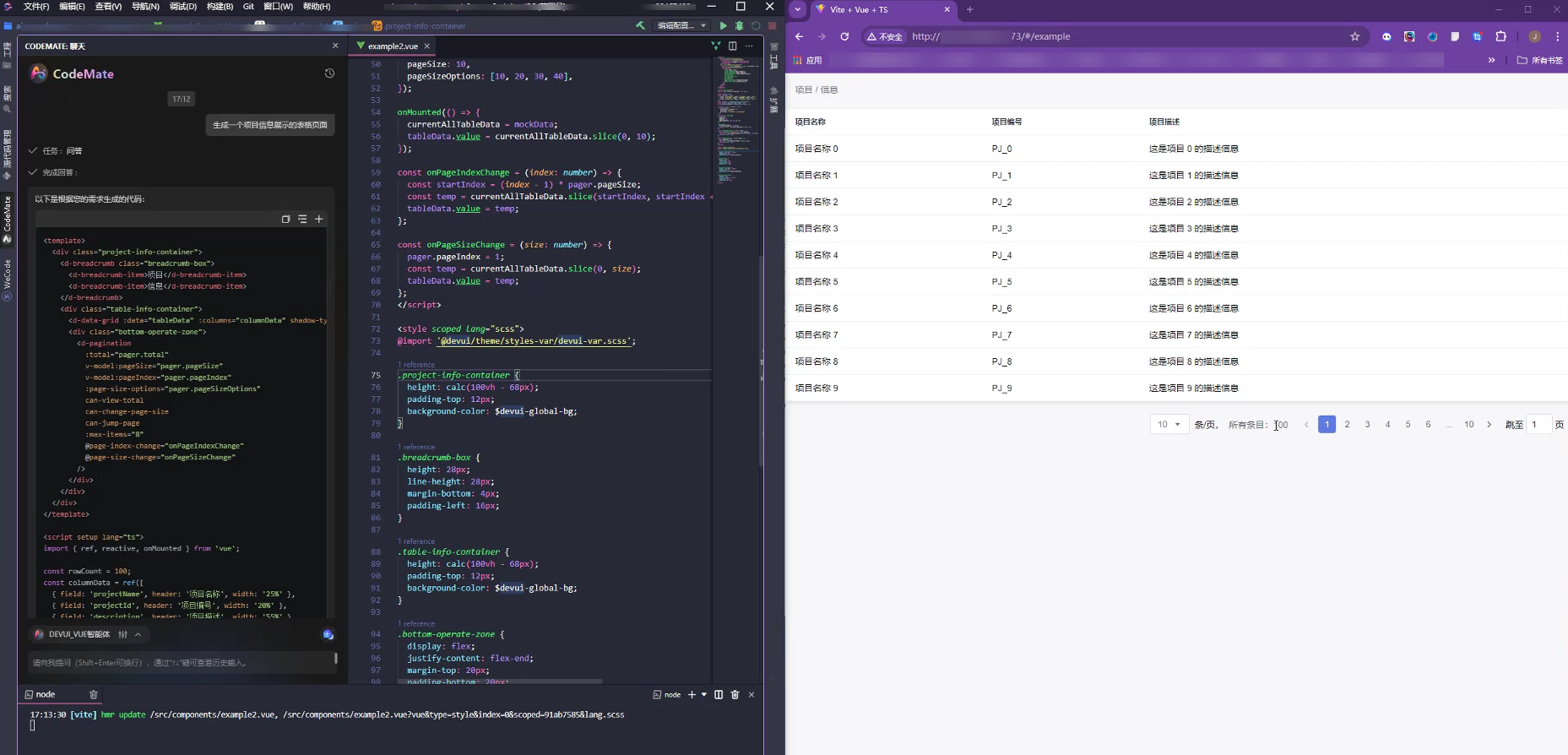 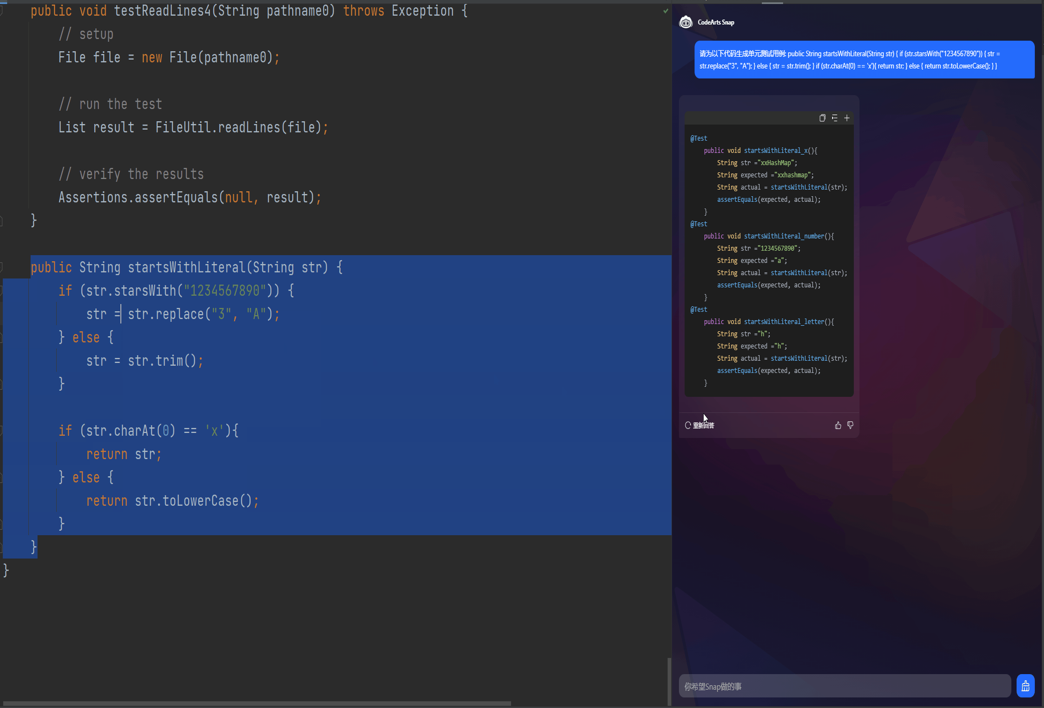 DevMate研发作业助手
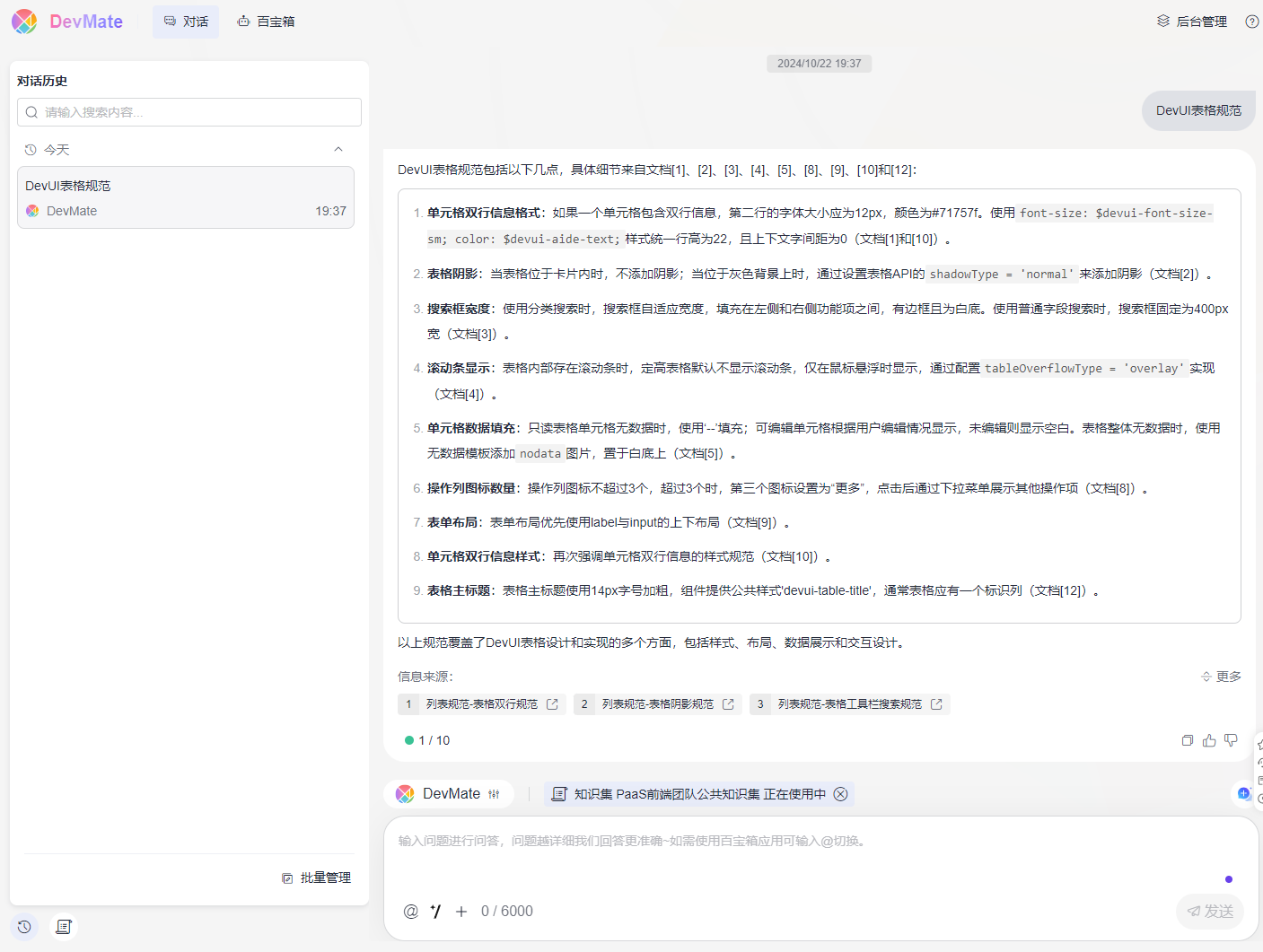 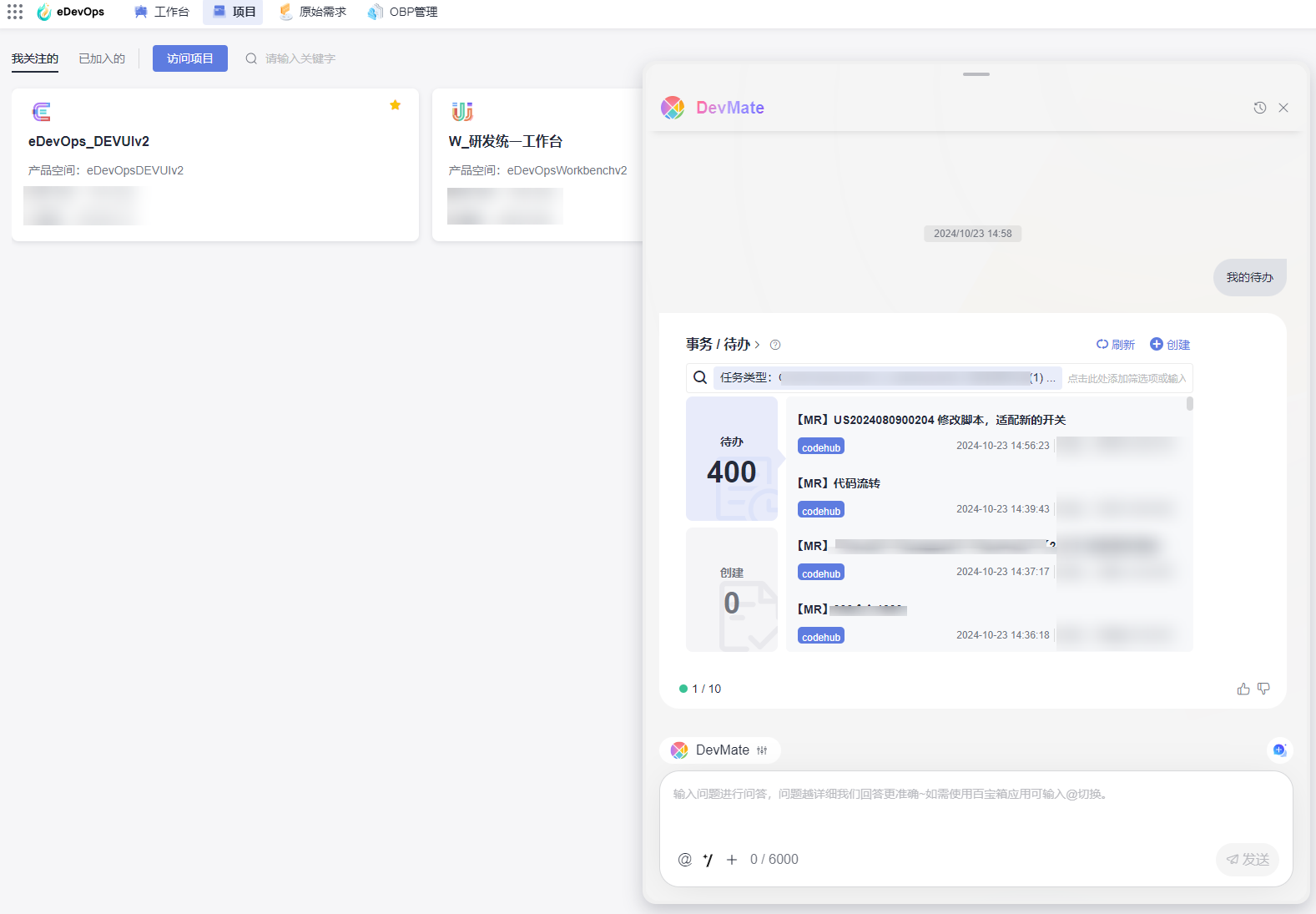 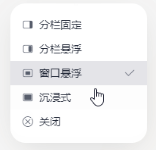 工作台场景
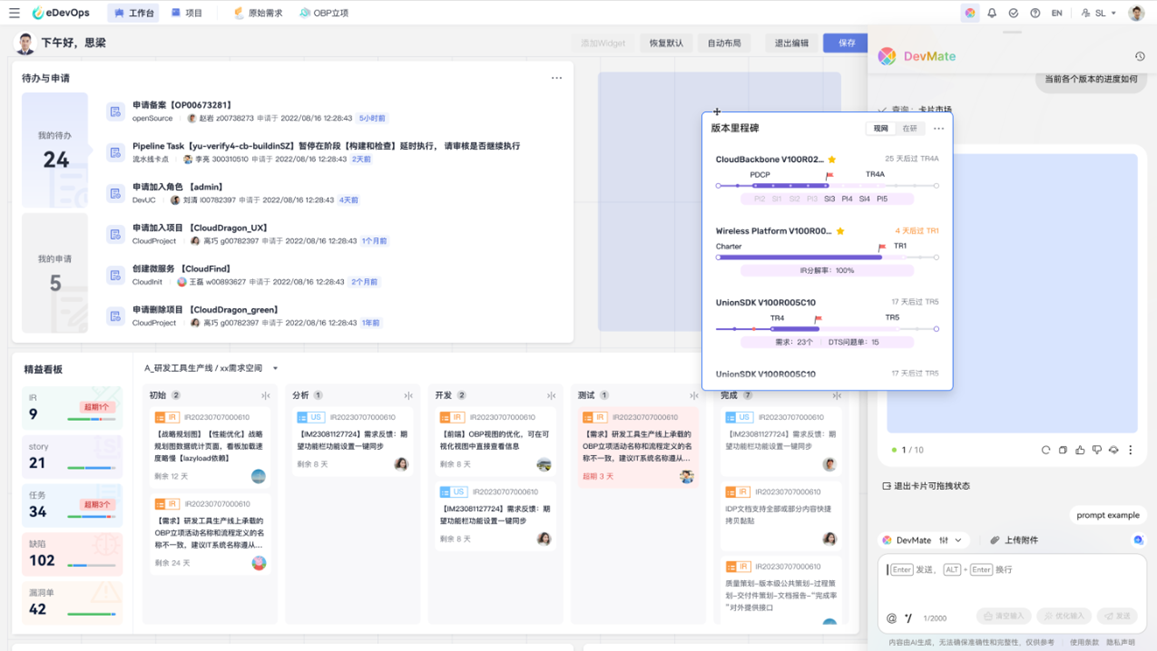 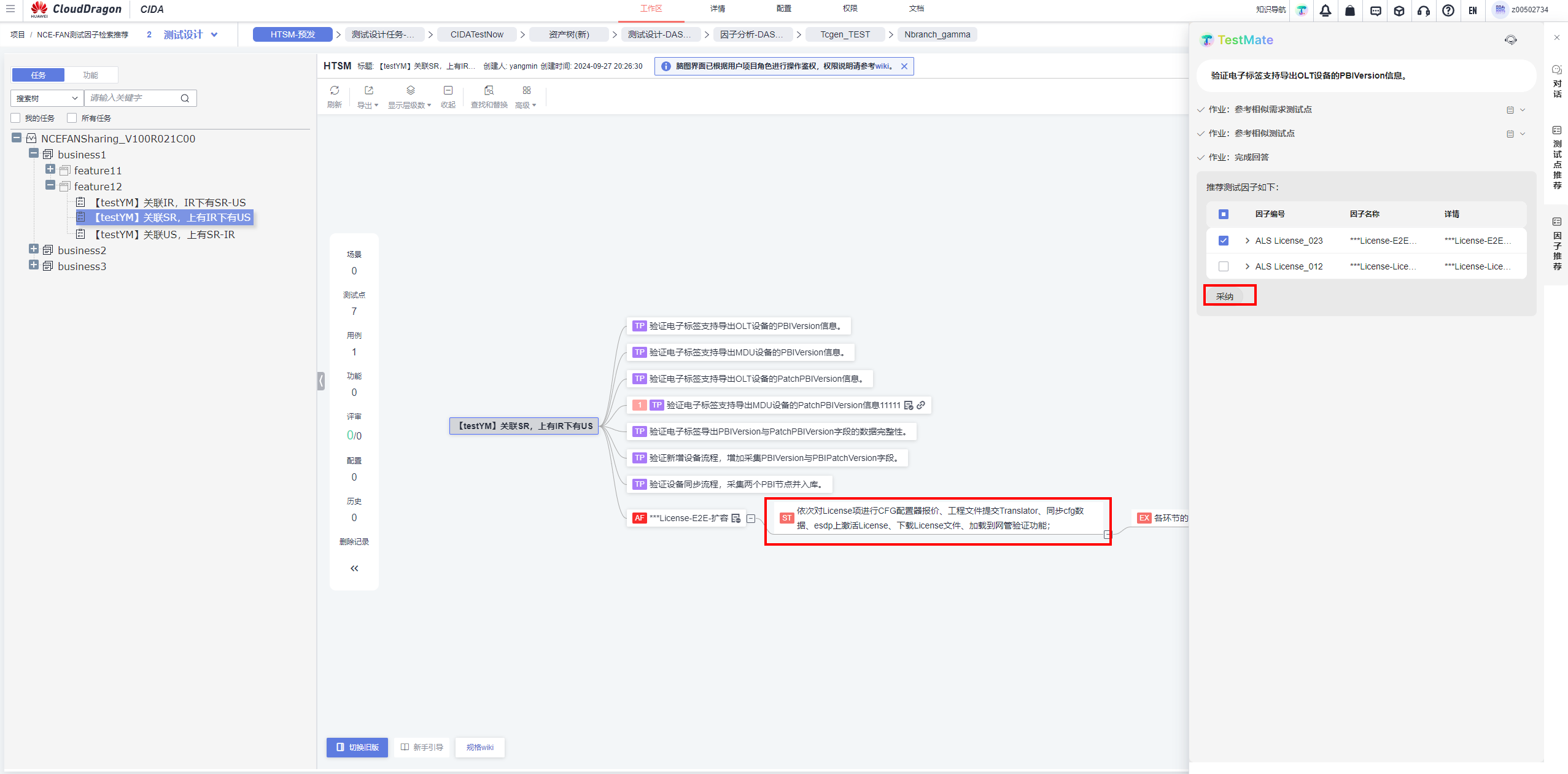 业务作业流场景
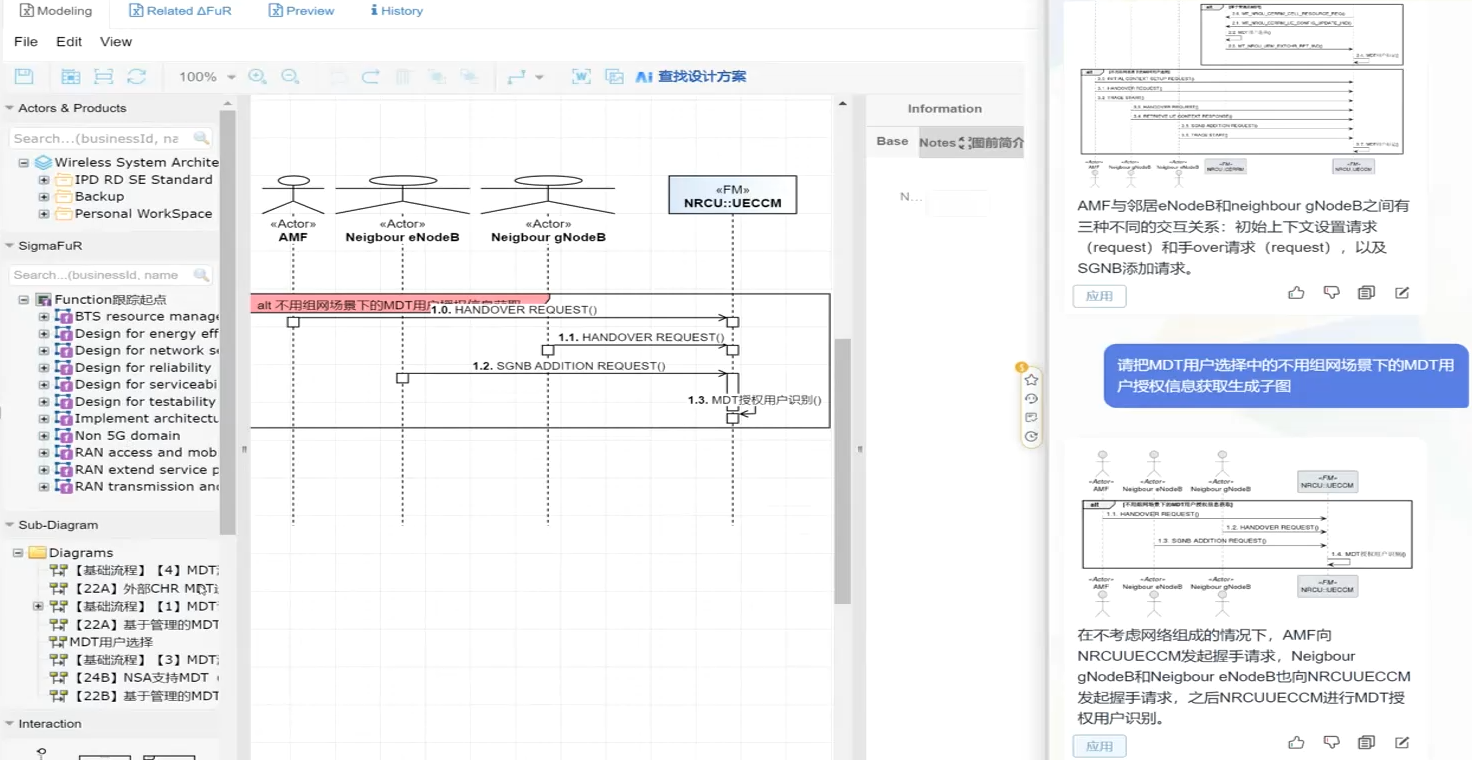 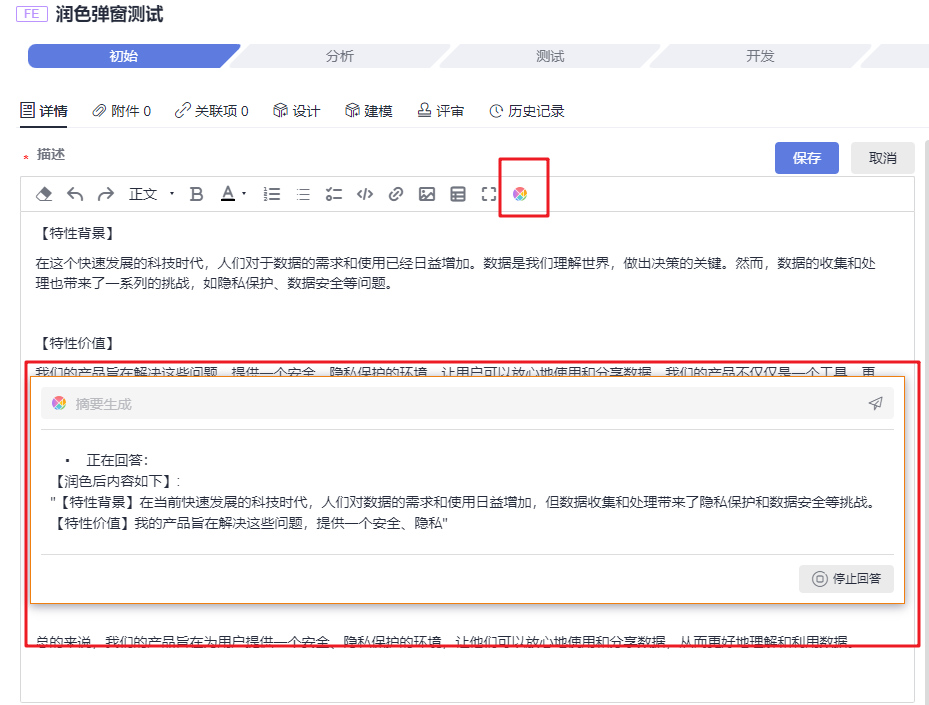 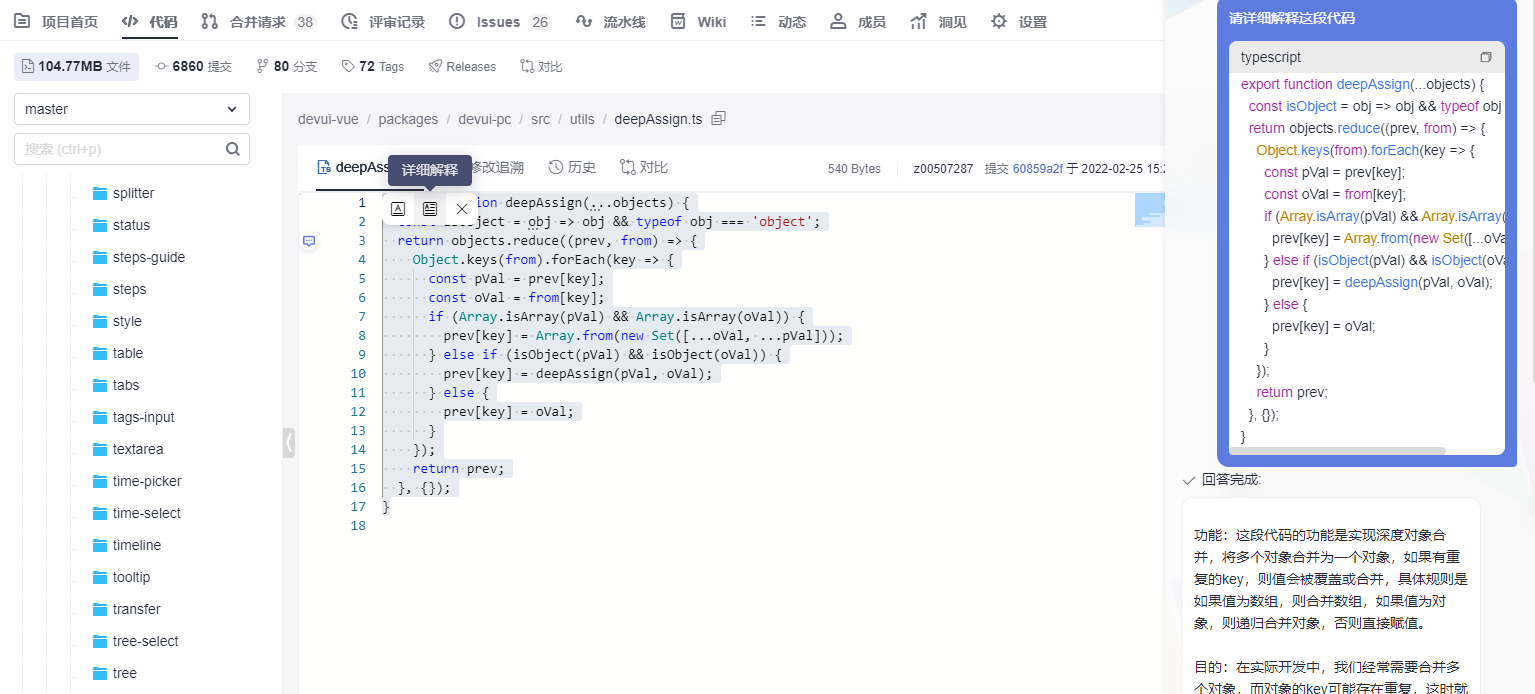 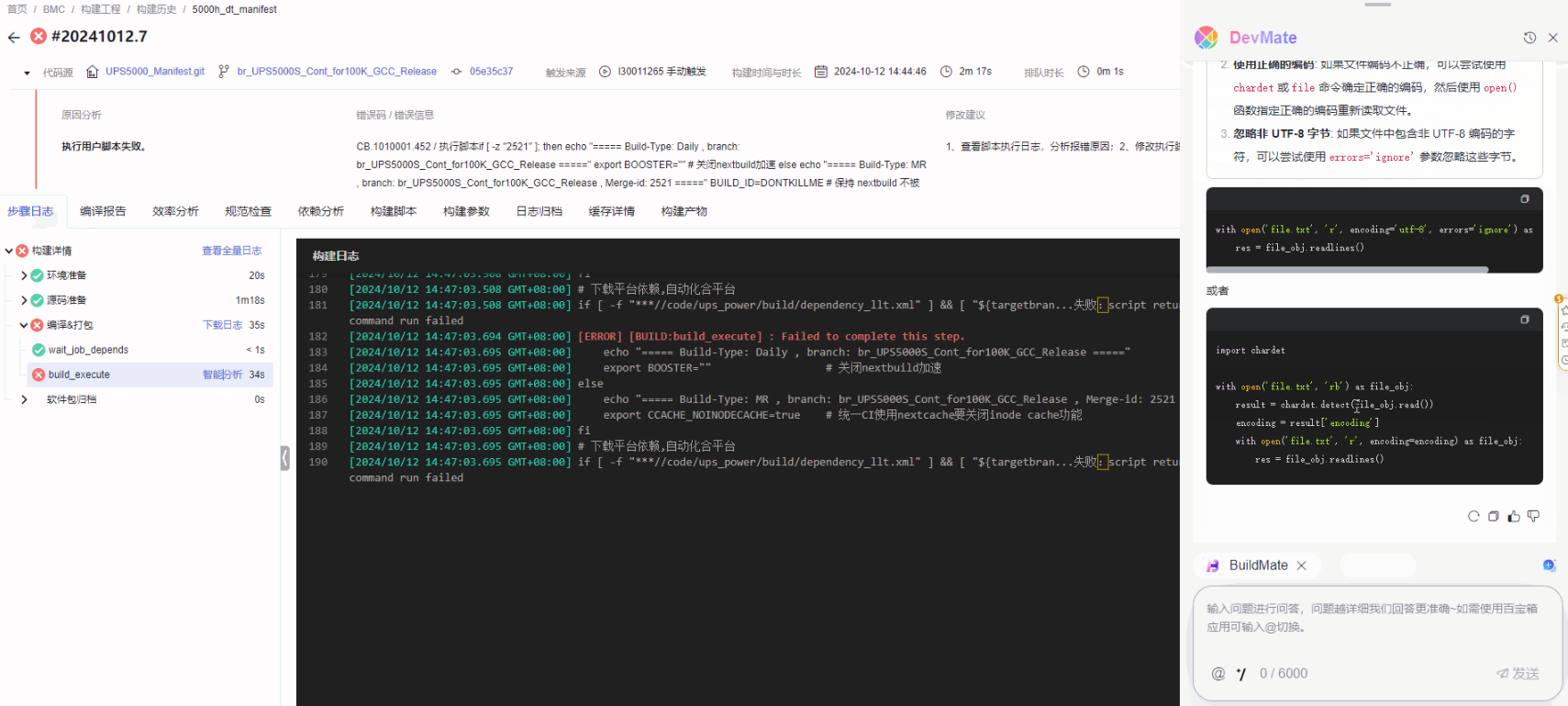 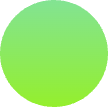 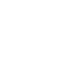 开源计划
MateChat开源计划
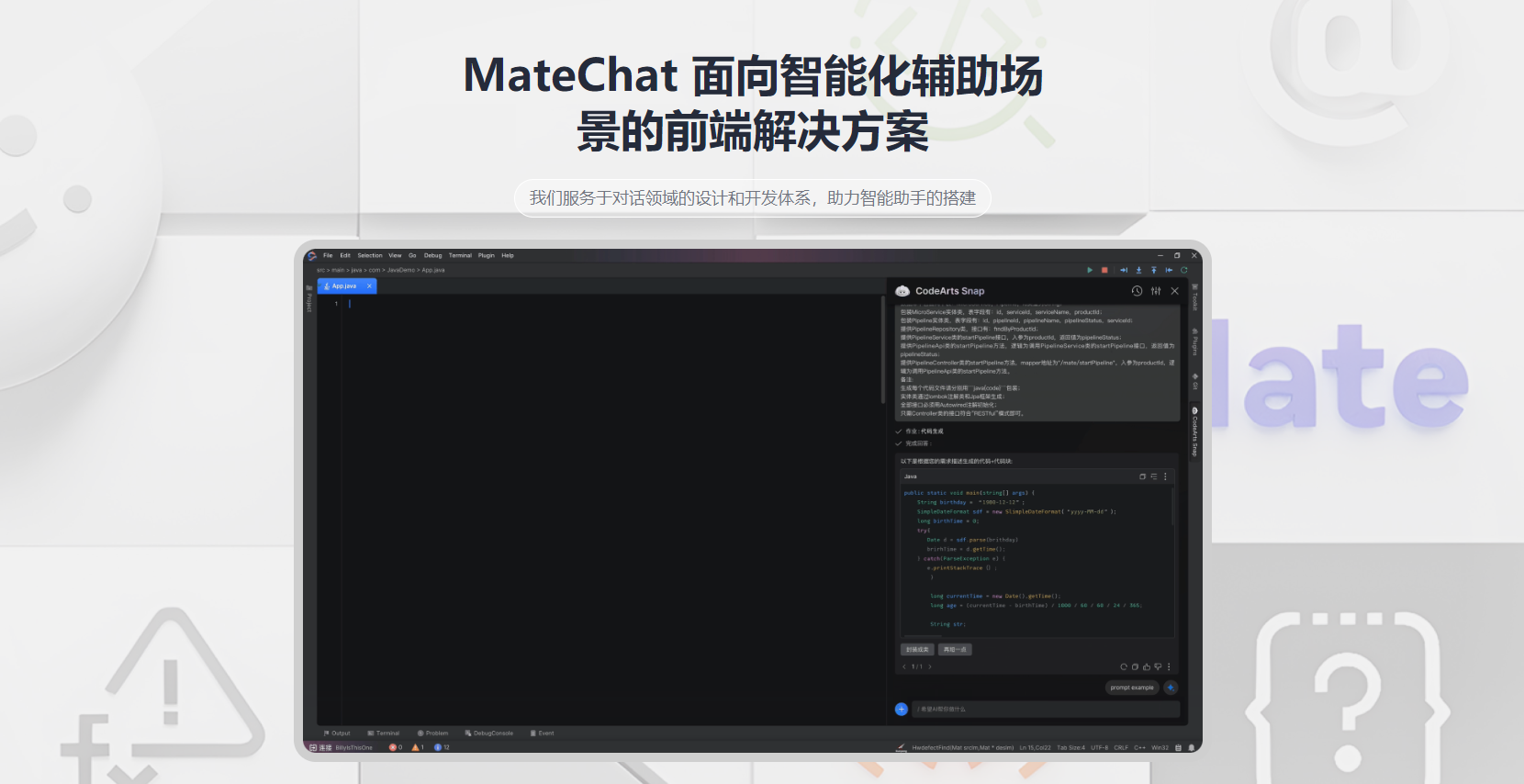 内部已启动开源流程，预计11月~12月 V1.0 正式开源
https://gitcode.com/DevCloudFE/MateChat/overview
智能化交互解决方案
SDK
IDE插件
Web/浏览器插件
MateChat
GitCode社区运作
更多场景接入
V1.0
正式开源
启动
Chat组件（容器组件、气泡组件、卡片组件、富文本渲染等）
2024.10
2025
2024.12
流式问答
应用百宝箱
多端自适应
消息模板
DevUI 统一框架、组件、视觉、国际化、多主题
MateChat开源计划
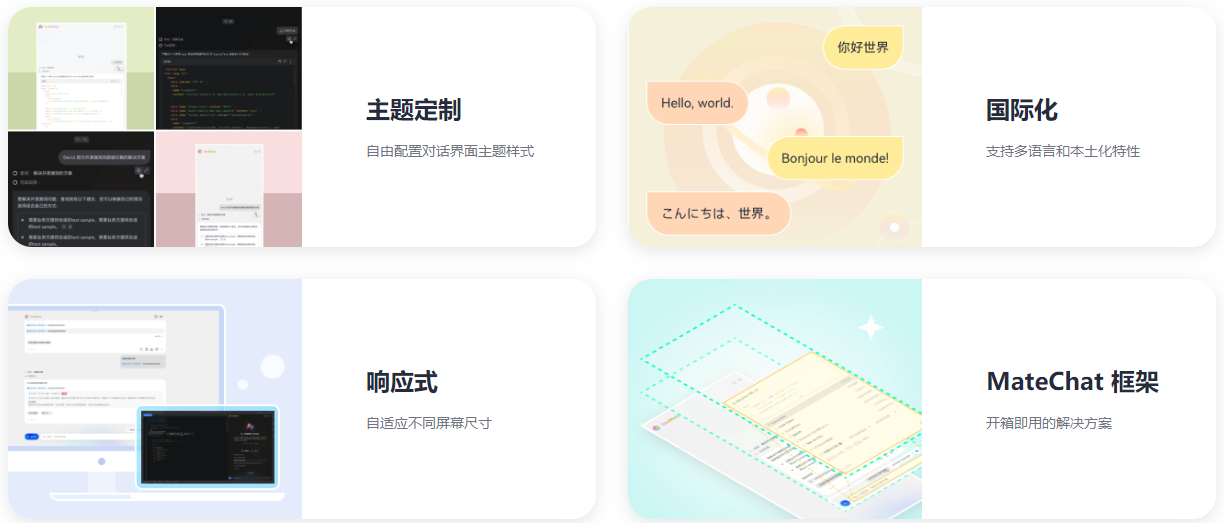 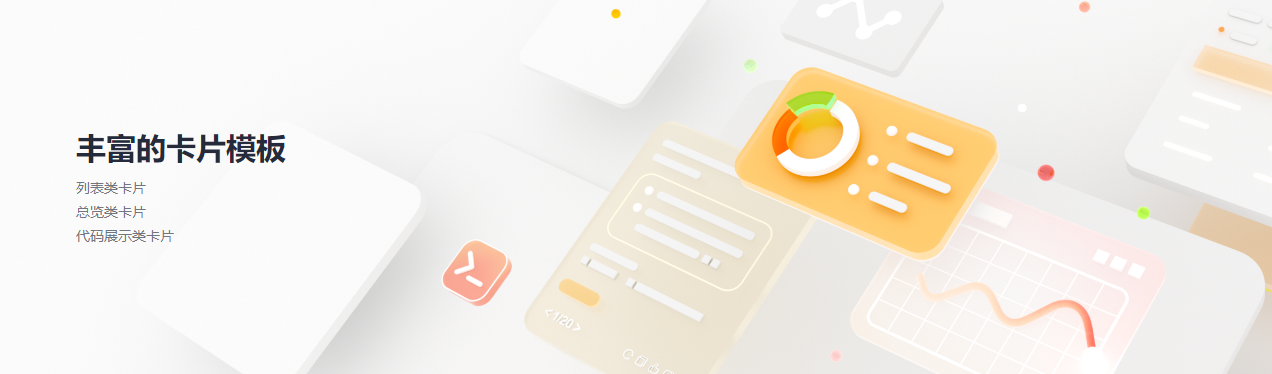 欢迎大家关注 DevUI开源项目
DevUI开源代码仓
DevUI公众号
官网：
https://devui.design
源码仓库：
https://gitcode.com/DevCloudFE
https://github.com/DevCloudFE
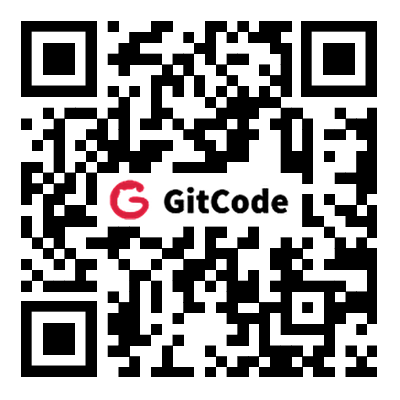 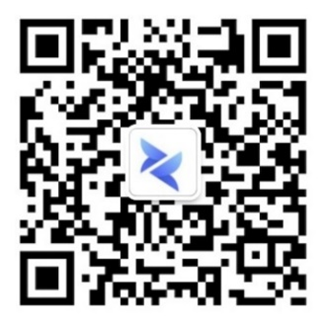 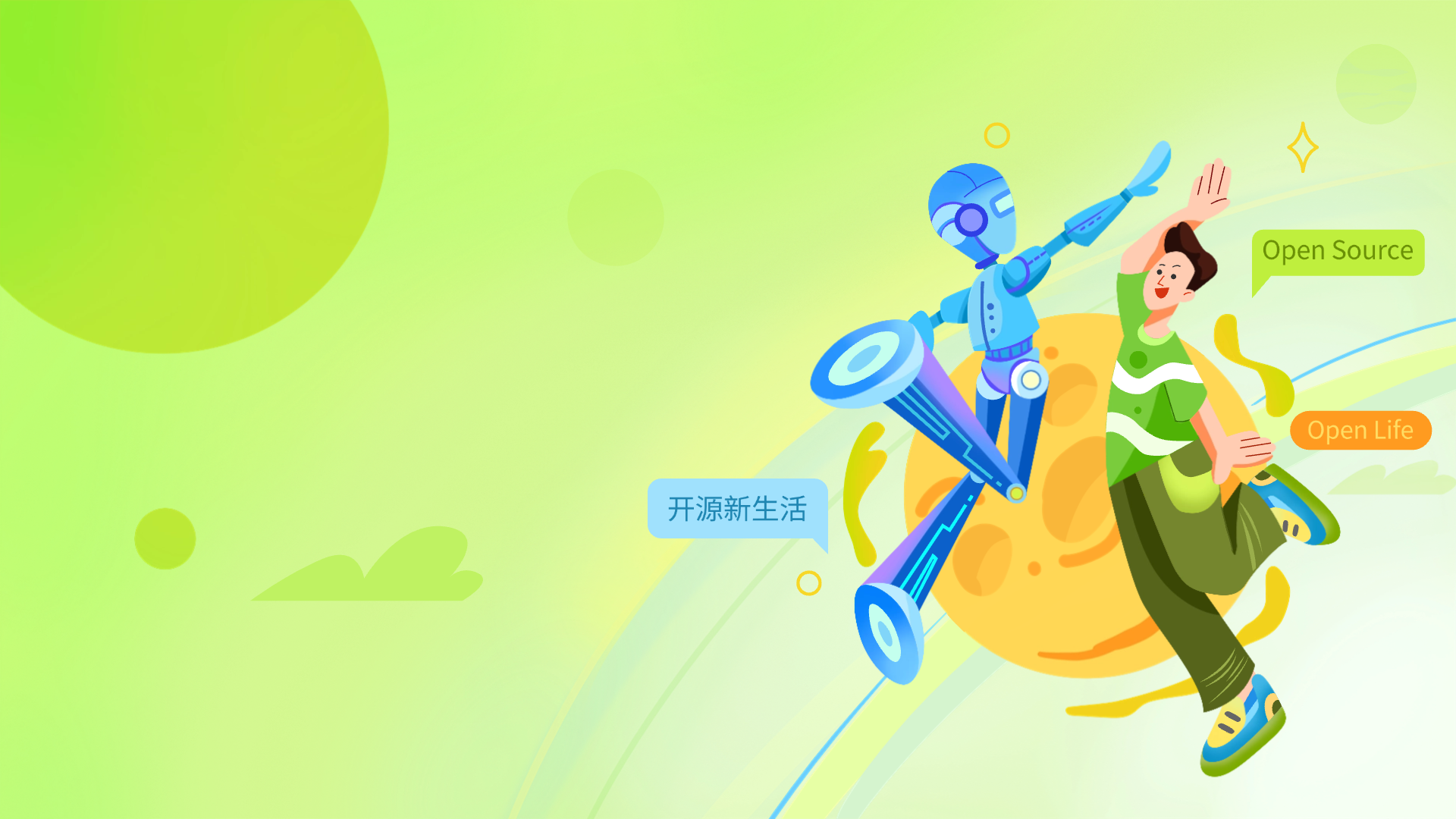 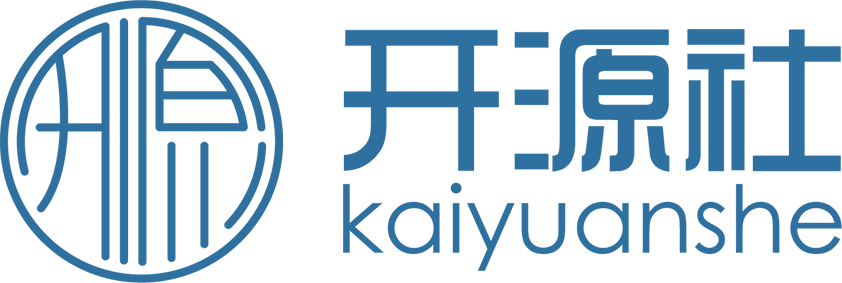 THANKS
王亚举
华为云前端架构师
DevUI开源项目负责人
wangyaju@huawei.com